Quality Manual for Interoperability Testing
Morten Bruun-Rasmussen
mbr@mediq.dk
Presented by Jos Devlies, Eurorec
Quality and quality assurance
Quality in manufacturing
A measure, stating that a product is free from defects and significant variations

Quality in information technology product and services
Meeting the requirements of the customer

Quality Assurance
Any systematic process for ensuring quality

Quality and Quality Assurance for Interoperability Testing
An immature professional discipline
Delft Summit – June 6,  2014
2
Quality in eHealth is a total concept
Quality at data entry
Quality of the application
Quality of the user
Quality in sharing data
Technical interoperability
Semantic interoperability
Quality in using
Integrated on-site decision support
Research (trials, post marketing surveillance,..) & Management
Quality needs to be
Assessed
Quality of assessment is essential
Delft Summit – June 6,  2014
3
Quality Manual for Interoperability Testing
A brief look into:
Part I: Quality Management System

“Requirements for entities
 performing Interoperability Testing”
Quality Manual for Interoperability Testing Bodies
Part I
D2.1 Quality Management System
Part II
D2.2 Interoperability Testing Processes
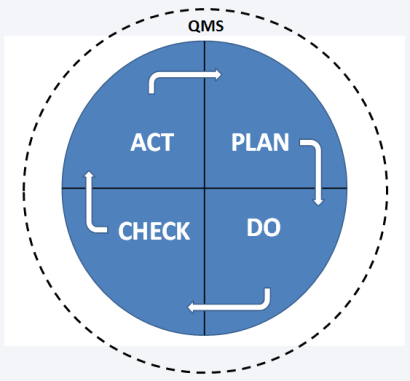 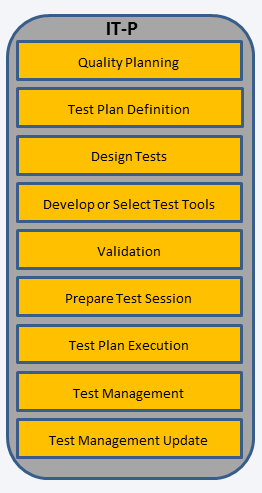 CAB
Requirements for the operation  of Conformity Assessment Bodies  performing
Interoperability Testing
Delft Summit – June 6,  2014
5
Quality Management System (one definition)
A Quality Management System is a set of interrelated or interacting elements 

that organisations use to direct and control

 how quality policies are implemented and quality objectives are achieved.
Source: 	ISO 9000: Quality Management Systems
Delft Summit – June 6,  2014
6
Quality Management levels
Policy statements including clear objectives derives from the policy



Description of processes – how are the policy statements implemented



Supporting documents to be used to implement the policies
Delft Summit – June 6,  2014
7
Quality Management System and the PDCA cycle
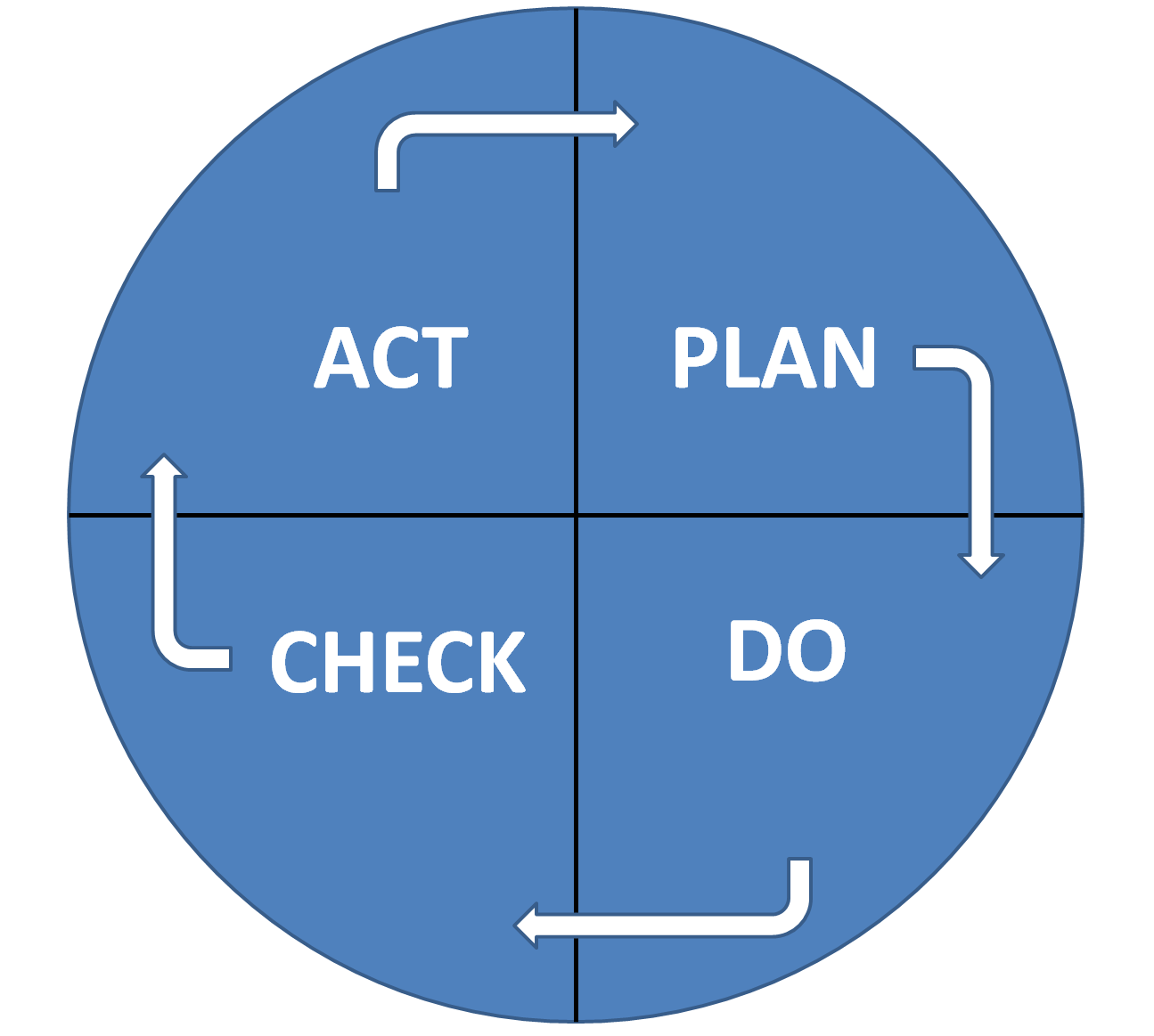 What to do?
  How to do it?
How to improve
  next time?
Do what was
  planned
Did things happen
 according to the plan?
Source: 	The Deming wheel (named after W. Edwards Deming).
	A model for continuous improvement.
Delft Summit – June 6,  2014
8
Requirements for management (1/2)
Organisation
Management system
Document control
General procedures
Approval and issue
Changes
Review of requests, tenders and contracts
Complaints
Control of nonconforming testing work
Delft Summit – June 6,  2014
9
Requirements for management (2/2)
Improvement of the processes
Corrective action
Cause analysis
Selection and implementation of corrective actions
Monitoring of corrective actions
Preventive action
Control of records
Technical records
Internal audits
Management reviews
Delft Summit – June 6,  2014
10
Requirements for:Personnel and test methods
Personnel
ensure the competence of all who perform test, evaluate results, and sign test reports
formulate the goals with respect to the education, training and skills of the Interoperability Test entity
use personnel who are employed by, or under contract to, the Interoperability Test entity
maintain job descriptions for managerial, technical and key support personnel involved in tests
Test methods
Use methods and procedures as described in the Quality Manual Part II. D2.2 Interoperability Testing Processes.
Delft Summit – June 6,  2014
11
Quality Manual for Interoperability Testing
A brief look into:
Part II: Interoperability Testing Processes
“Quality Requirements for the Interoperability Testing  Processes”
Quality Manual for Interoperability Testing Processes
Part I
D2.1 Quality Management System
Part II
D2.2 Interoperability Testing Processes
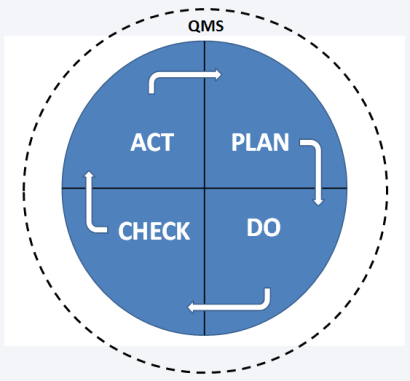 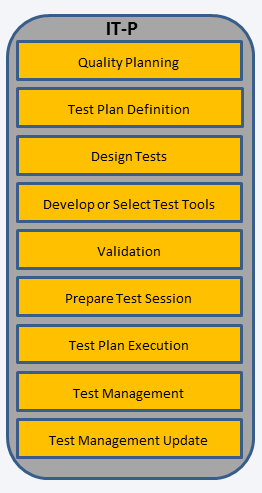 CAB
Requirements for the operation  of Conformity Assessment Bodies  performing
Interoperability Testing
Delft Summit – June 6,  2014
13
Interoperability (one definition)
The ability of two or more
systems or components

to exchange information

and to use the information
that has been exchanged
Source: Institute of Electrical and Electronics Engineers. 
IEEE Standard Computer Dictionary: A Compilation of IEEE Standard Computer Glossaries. 
New York, NY: 1990.
Delft Summit – June 6,  2014
14
Interoperability Testing Processes (IT-P):Scope
The Interoperability Testing Processes are generic and can be adjusted and customized  by any Interoperability Testing entity
The Interoperability Testing Processes are a set of interconnected “guidelines” that describes how to run a test session from start to end. 
Each process has defined input and output and can be maintained and improved in isolation and by different people with the required experience and skills.
Delft Summit – June 6,  2014
15
IT-P: Actors and roles
Delft Summit – June 6,  2014
16
IT-P:Nine interconnected processes
Quality Planning
Test Plan Definition
Design Tests
Develop or Select Test Tools
Validation
Prepare Test Session
Test Plan Execution
Test Management
Test Management Update
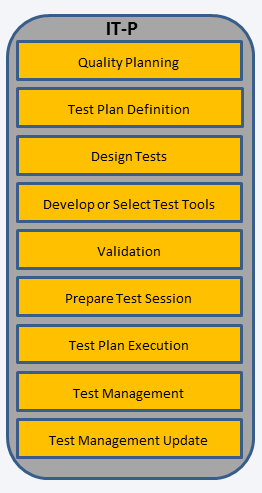 Delft Summit – June 6,  2014
17
IT-P:A generic template for each process
Why?
Objective
Work to be done
Risk planning
Roles and responsibilities

Checklist: How to adjust and localise the process description
Delft Summit – June 6,  2014
18
Example: Test Plan DefinitionWhy?
Interoperability Testing is a complex activity and can be clearly identified as a project on its own,  with several tasks. 
It is important to identify and allocate the right persons with testing skills as well as managers organising and monitoring the testing processes.
A good planning will help the individual testers to be sure that conformance and interoperability requirements are sufficient tested, independent of what person who performed the test.
Delft Summit – June 6,  2014
19
Example: Test Plan DefinitionObjective
The test plan definition will describe the test strategy and its implementation.
All activities are carefully defined and planned in order to test profile specification in a given context.
Delft Summit – June 6,  2014
20
Example: Process Test Plan DefinitionWork to be done
Definition of the scope and objective
Specification of the test design
Development or the selection of the test tools
Preparation of the test session: 
Execution of the test session
Reporting of test results.
Delft Summit – June 6,  2014
21
Example: Process Test Plan DefinitionRisk planning
The equilibrium between resources, schedule and the test design needs to be established.
 A bad risk assessment and a weakness on the requirements specifications are also possible causes of failure.
If customers notice a weakness in the quality of products, they will no longer have confidence in the testing process of a particular project.
If the feedback to the organisation that has made the specification (eq. a profile for patient identification) is not well documented, the testing process has no sense or will be the bad quality.
Delft Summit – June 6,  2014
22
Example: Test Plan DefinitionRoles and responsibilities
The test plan definition is under the responsibility of the Test Manager who organises the complete testing process.
Delft Summit – June 6,  2014
23
Key message #1
A Quality Management System 
will ensure continuous improvement of Interoperability
Delft Summit – June 6,  2014
24
Key message #2
Quality Management
of Interoperability Testing
will improve eHealth deployment
Delft Summit – June 6,  2014
25
Key message #3
A Quality Management System for
interoperability testing will facilitate the adoption of International eHealth standards
Delft Summit – June 6,  2014
26
Thank you
More information on the Quality Manual

Part I: D2.1 Quality Management System for Interoperability Testing
Part II: D2.2 Interoperability Testing Processes

Is available on the Antilope website http://www.antilope-project.eu/